Считаем – играем
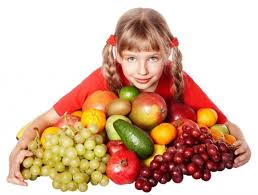 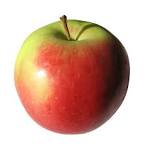 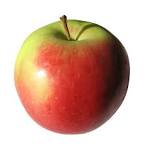 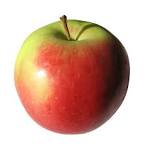 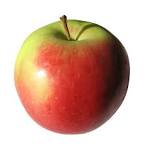 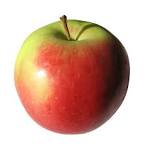 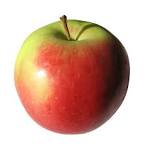 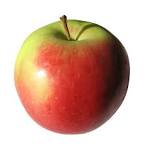 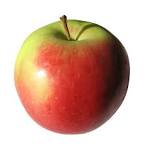 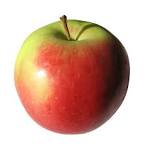 9
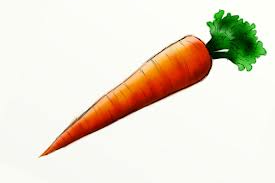 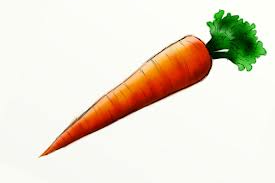 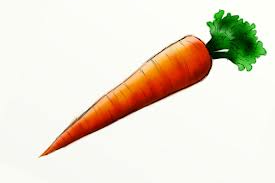 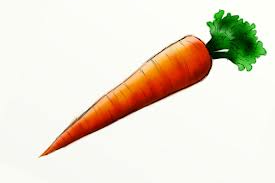 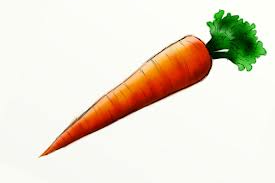 5
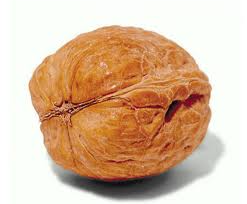 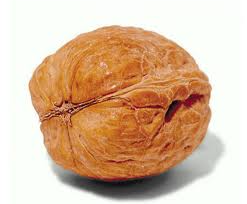 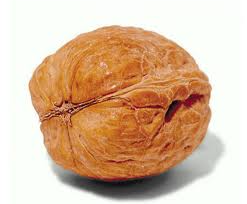 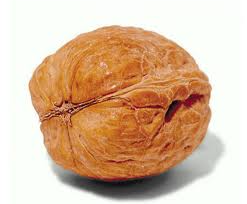 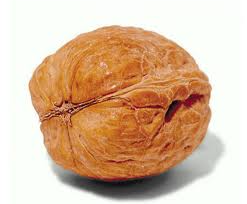 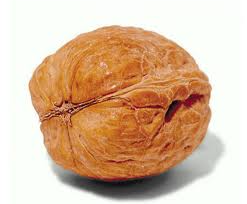 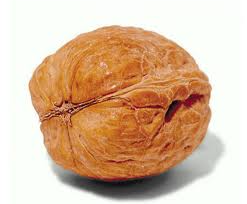 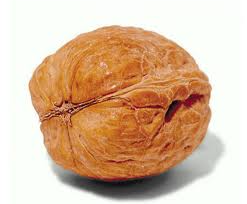 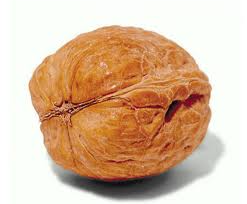 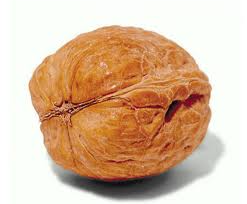 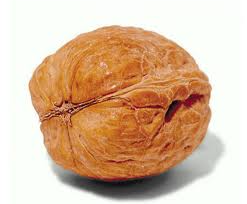 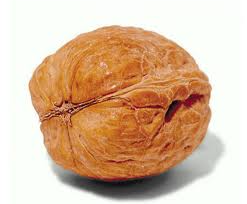 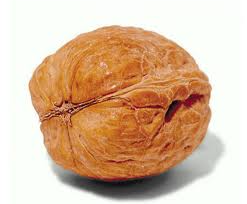 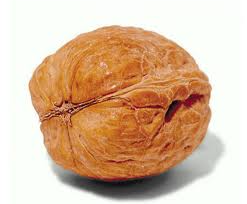 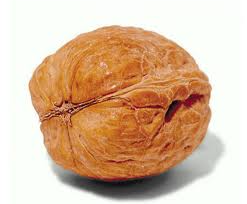 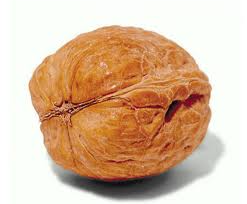 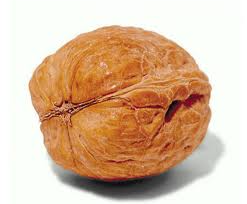 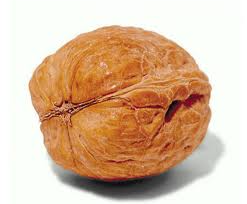 18
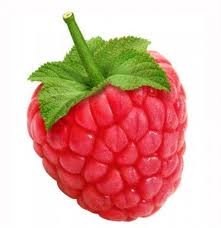 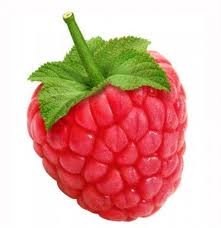 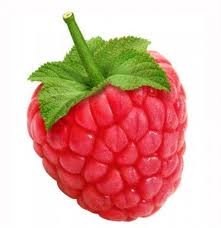 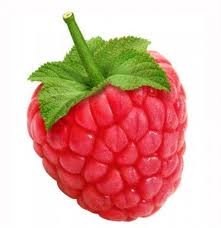 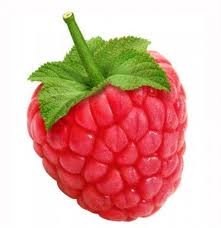 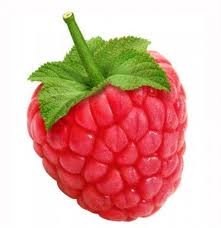 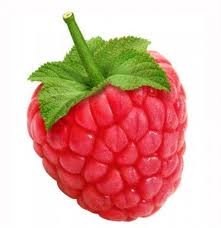 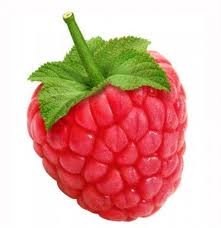 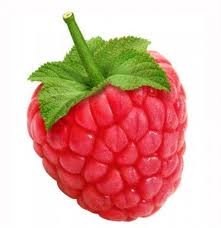 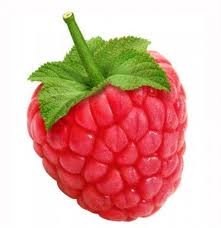 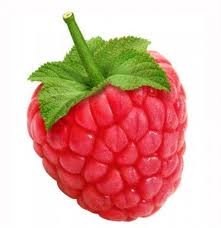 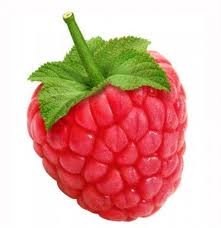 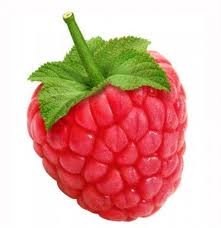 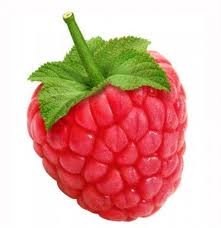 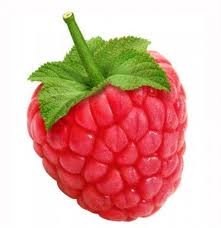 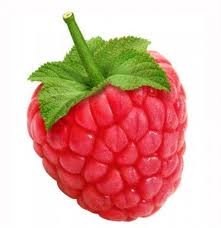 16
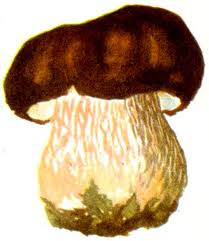 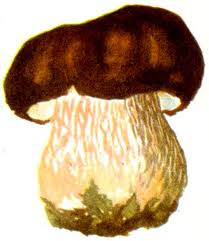 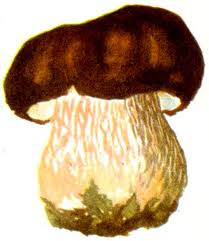 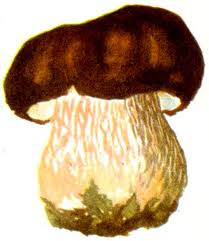 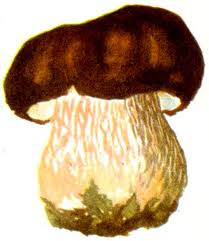 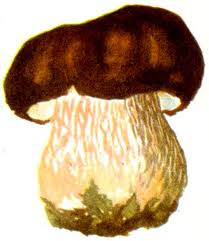 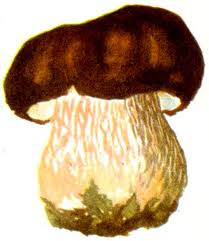 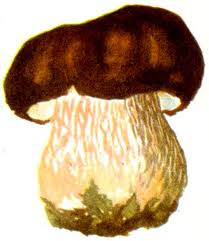 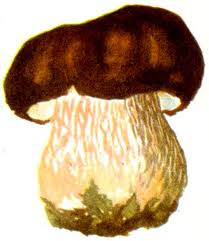 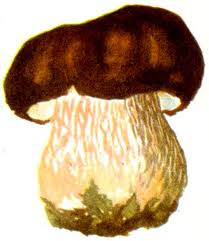 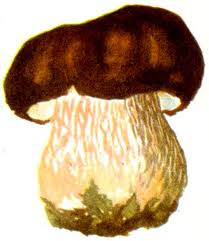 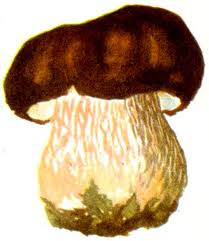 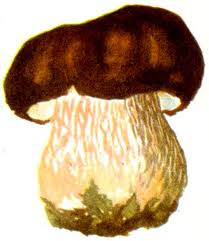 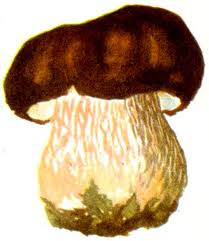 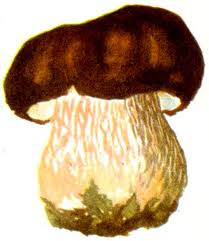 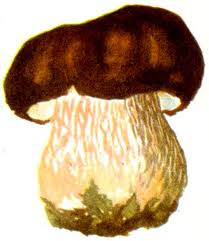 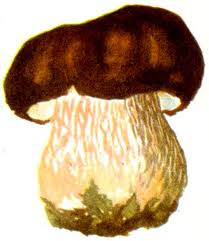 17
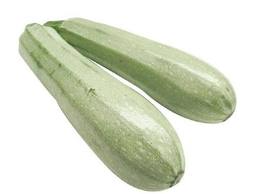 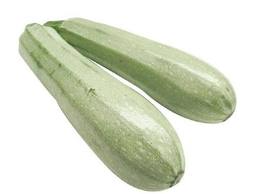 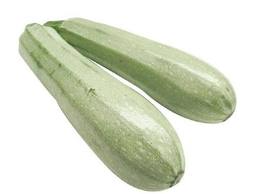 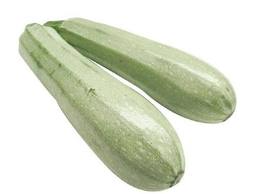 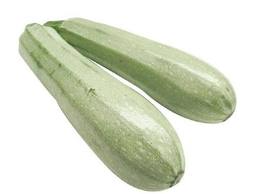 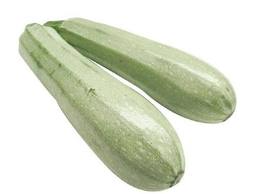 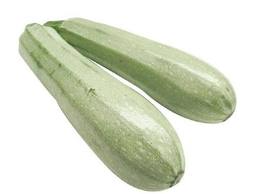 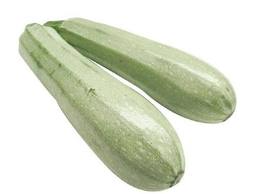 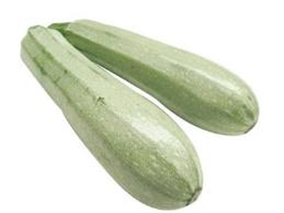 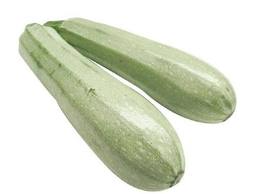 20
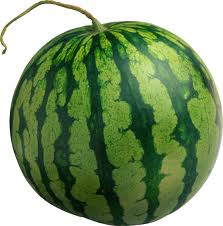 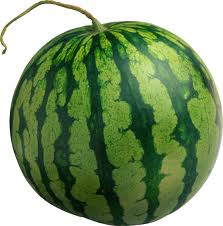 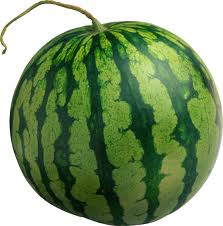 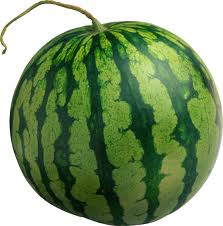 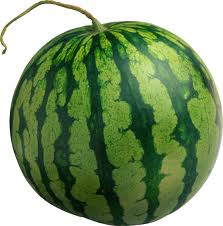 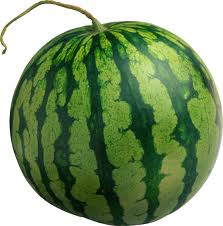 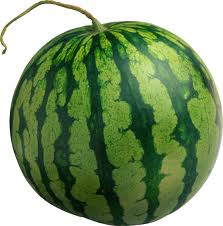 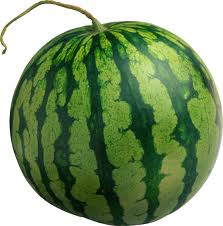 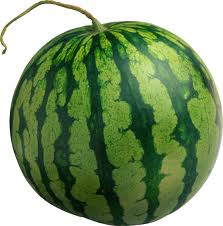 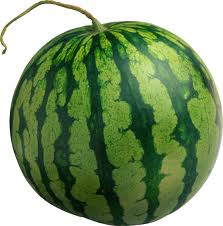 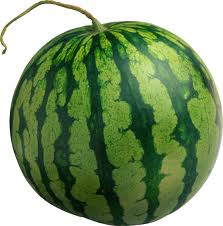 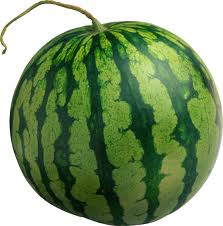 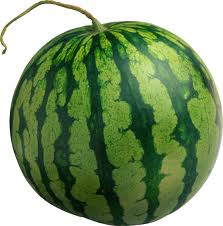 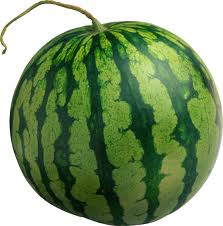 14
5 + 4 = 9                18 – 1 = 17    
7 – 2 = 5                17 + 3 = 20
14 + 4 = 18           15 – 1 = 14
11 + 5 = 16
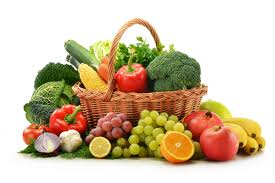